A Study of Matter and Energy in Systems
Lesson 2
Unit Central Question
How do matter and energy move 
through a system as living things interact 
with each other and their environment?
Lesson 2 Focus Question
Where do the atoms that a plant uses 
in photosynthesis come from? 
Where do they go?
A Plant as a System
Step 2.
How can the terrarium plant be considered a system?
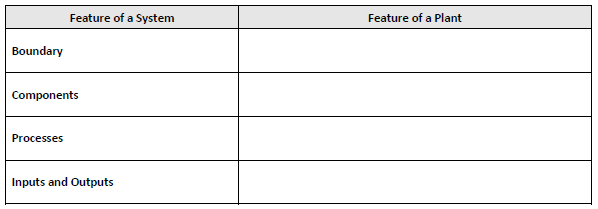 Testing for Carbon Dioxide
Step 3.
Observe the demonstration




Step 4.
Draw a labeled diagram of the investigation setup
Use a different color to show the results of the investigation
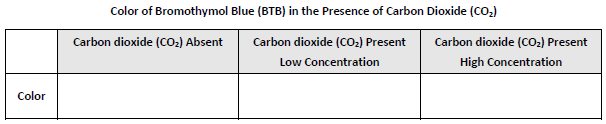 Where Does the Carbon Go?
Step 5.
Read the article
Annotate the text
Discuss the Stop and Think Questions with your group
Draw a diagram of the important ideas in the article
Be prepared to share your ideas with the whole class
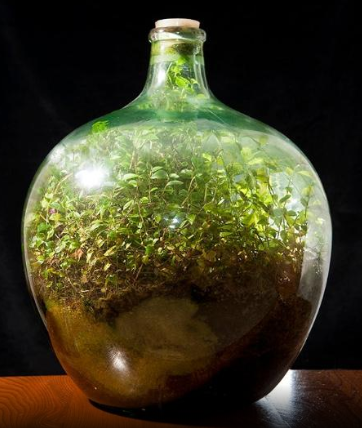 Photosynthesis Produces Oxygen
Step 7.
Read the procedure for the leaf disk investigation
Make sure everyone in your group understands the purpose for each step

Steps 8 – 9.
Record the number of leaf disks floating in each solution


Graph your data
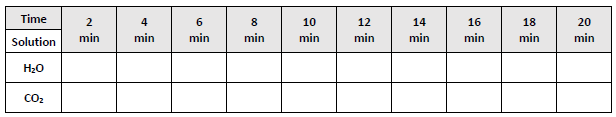 Leaf Disk Investigation
Number of Leaf Disks Floating in Water and Bicarbonate Solution
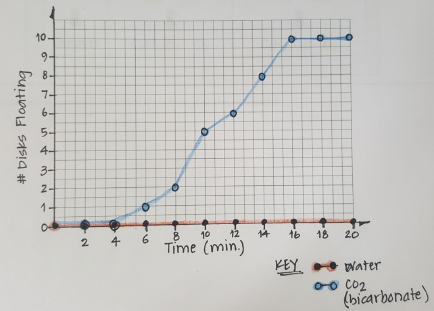 WIS
WIS
WIM
WIM
Add arrows
WIM
WIS
Where Does the Oxygen Come From?
Step 11.
Read and annotate the article
Step 12.
Place a check mark to show which molecule is the source of the atoms in the output molecules
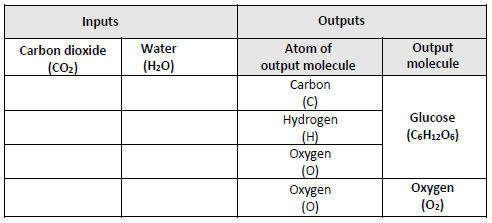 A Plant as a System
Step 13.
Create a model that shows how the plant in the terrarium is a system
Add labels showing the characteristics of a system to your model
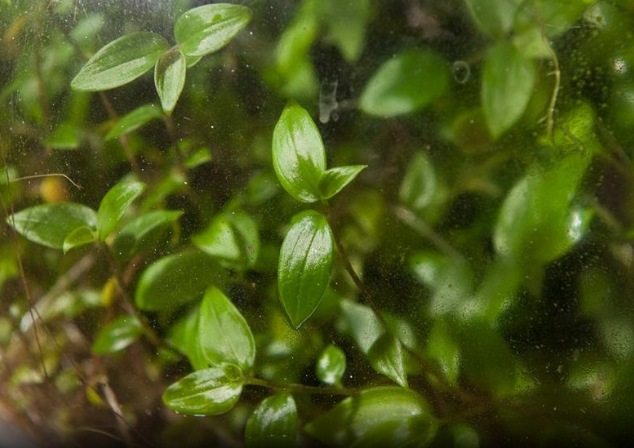 Lesson 2 Focus Question
Where do the atoms that a plant uses in photosynthesis come from? Where do they go?


Revisit your early ideas and consider the activities you completed.

If your thinking has changed, add to or revise your ideas using a different color pen/pencil